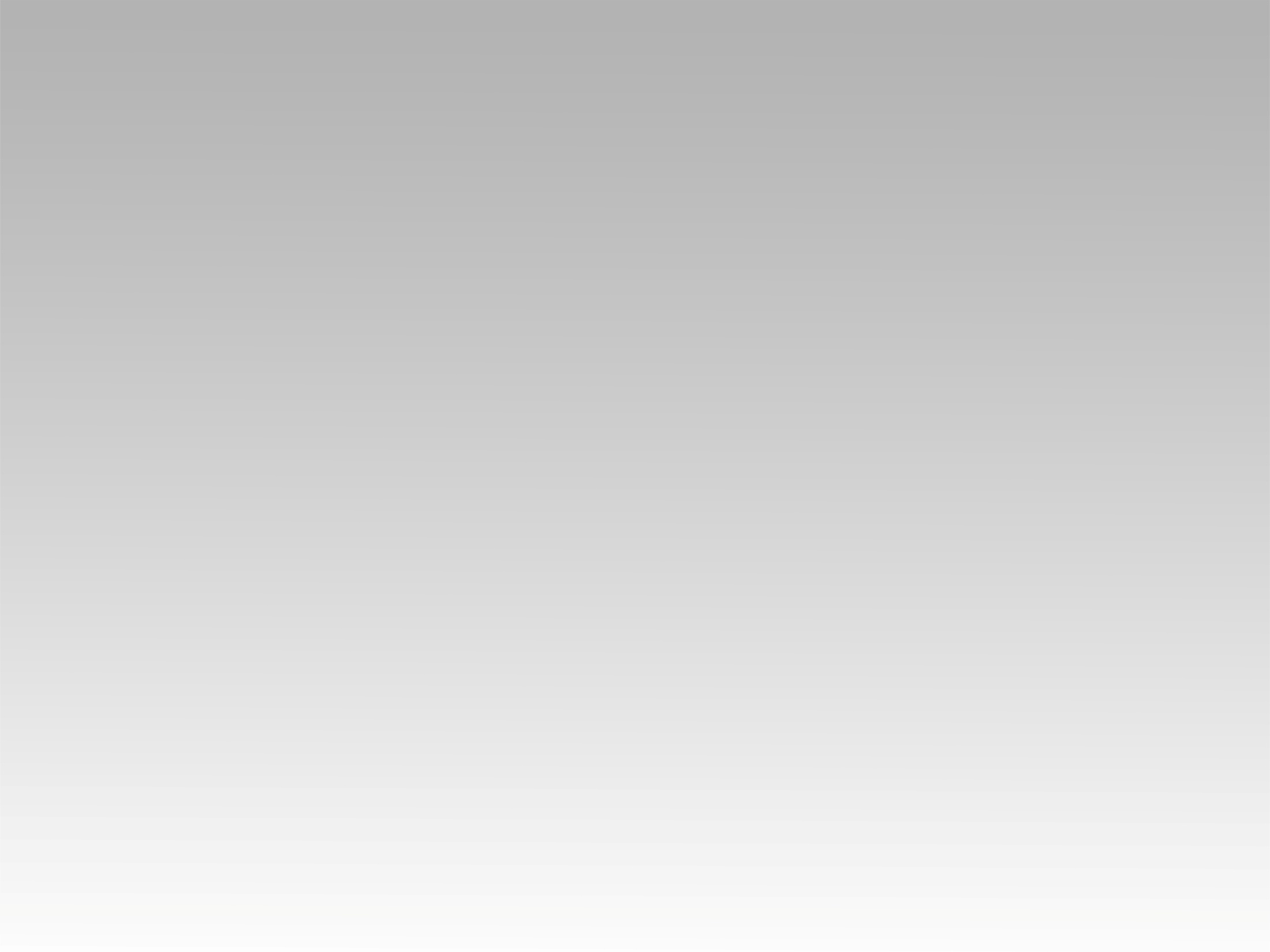 تـرنيــمة
تعالوا تعالوا ياتعابَى
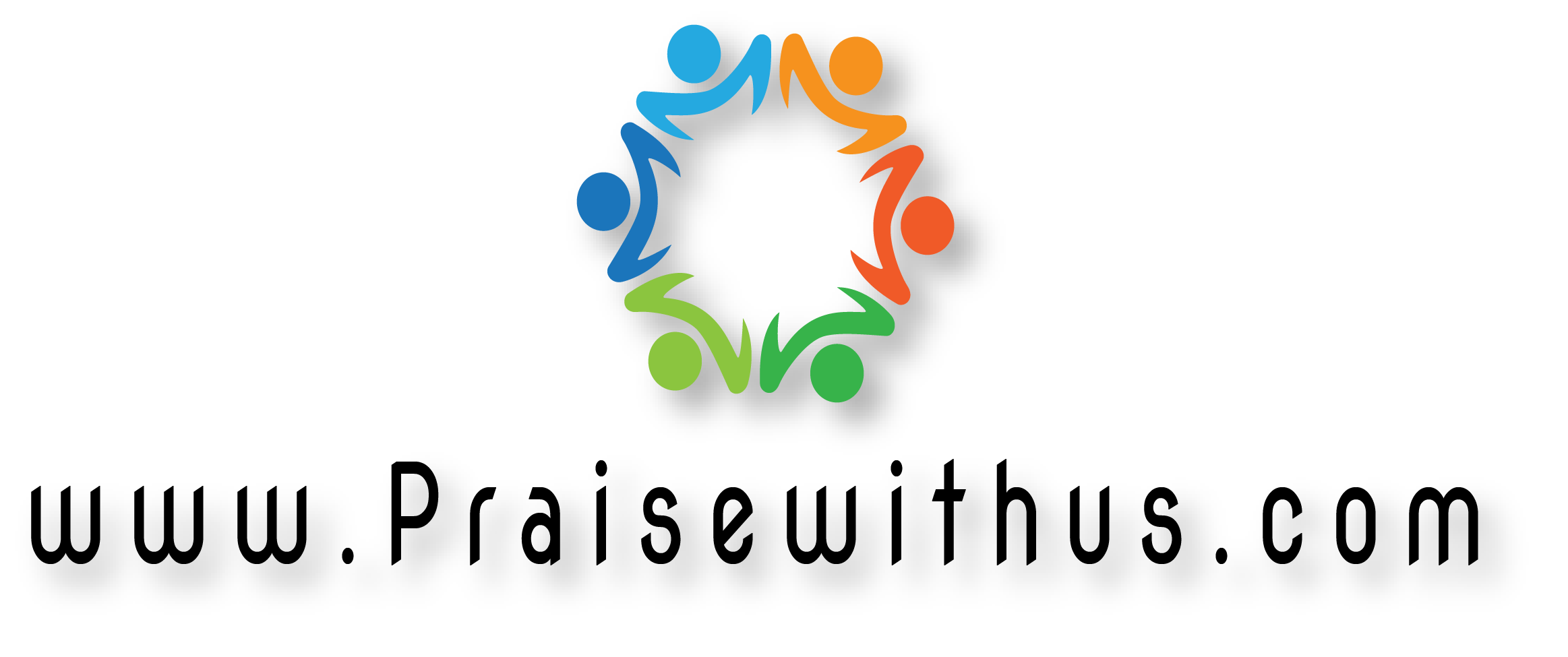 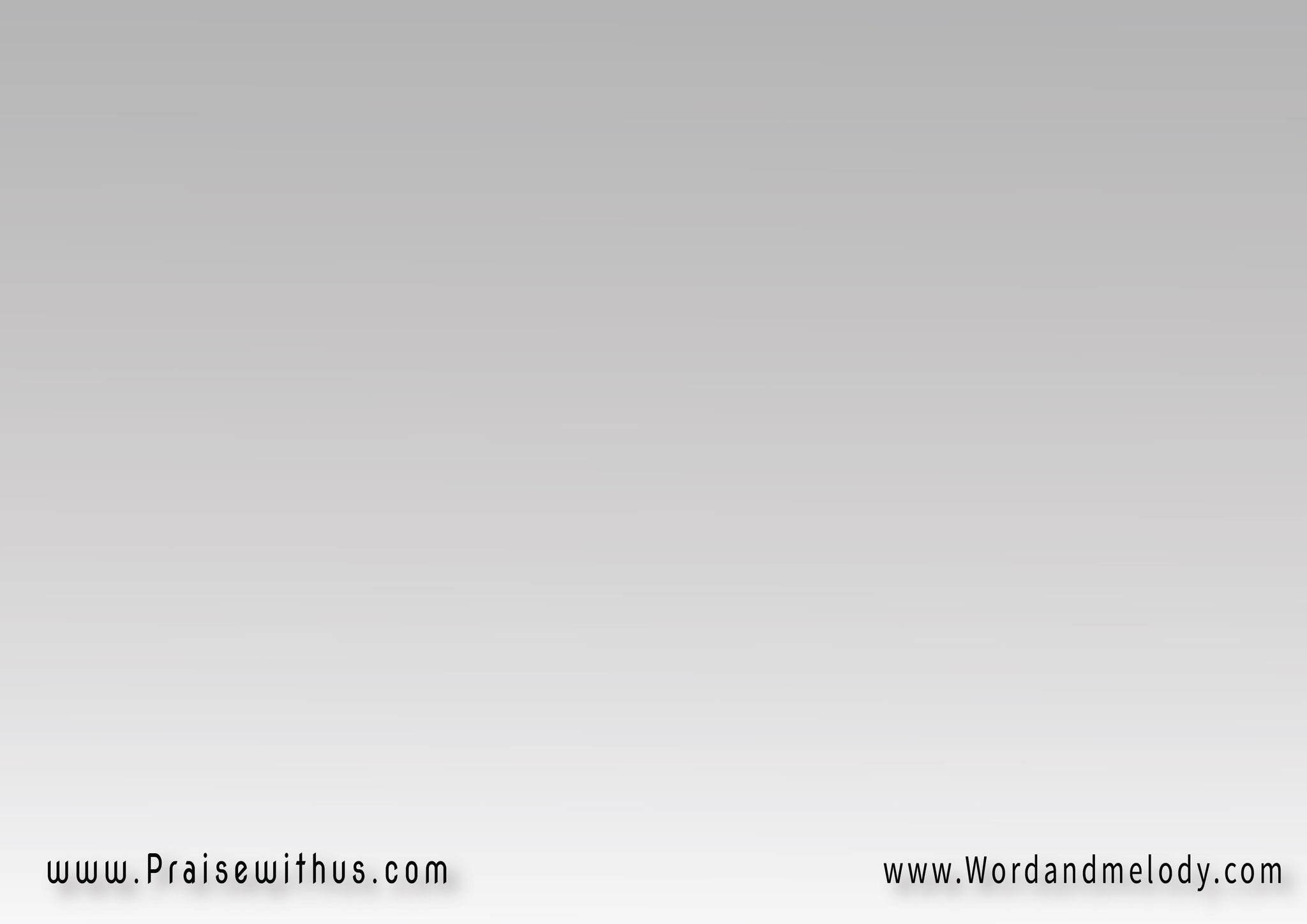 1- 
تعالوا تعالوا ياتعابَى   
مِن العَالَم  الحَزيـنتعالوا خُذوا السَّعَـــادة  
مِن فَادِي العَالَمين
(هاتِنسوا هُموم العَـــــــــالَمفي لحظة في طرْفِة عين)2
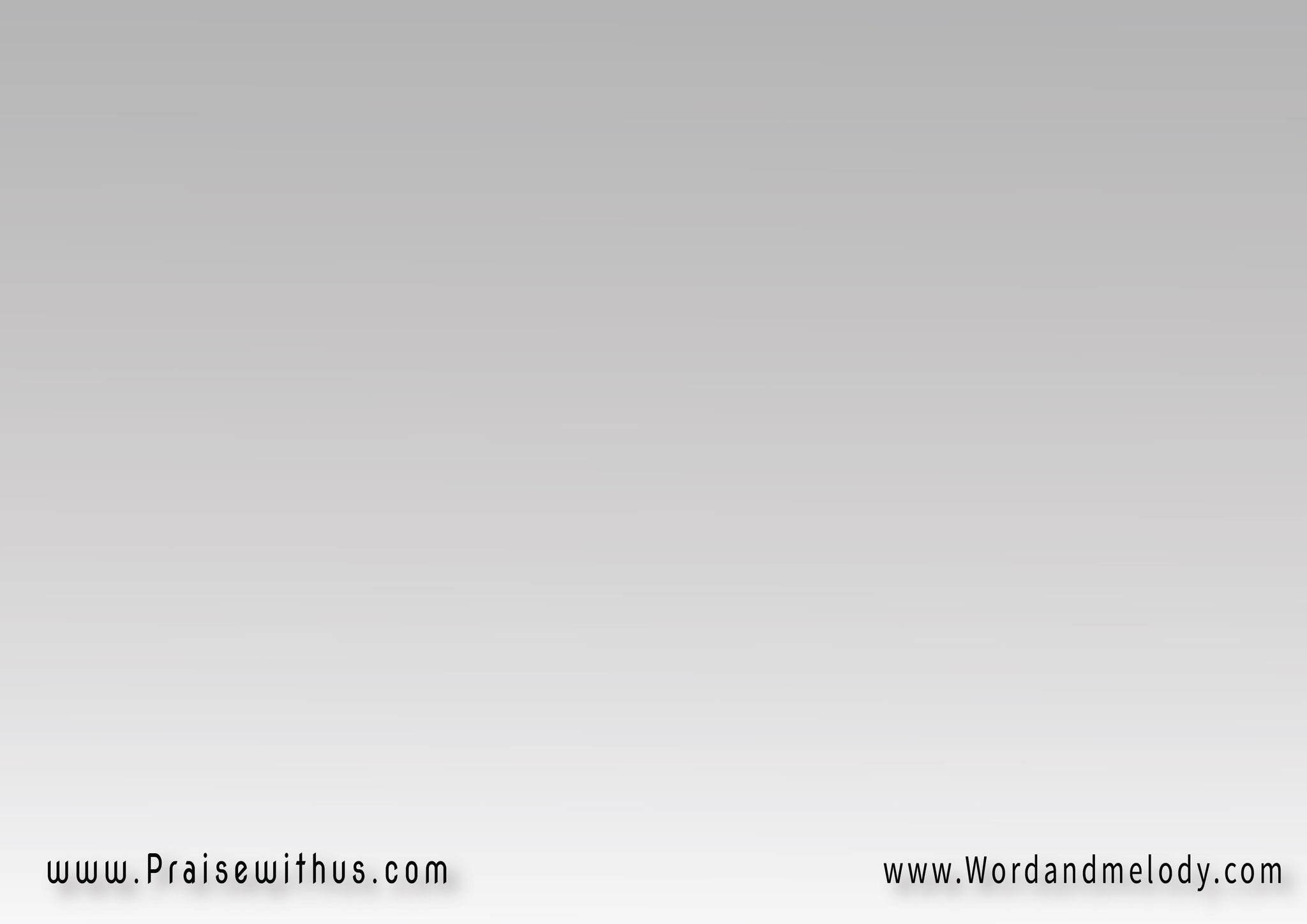 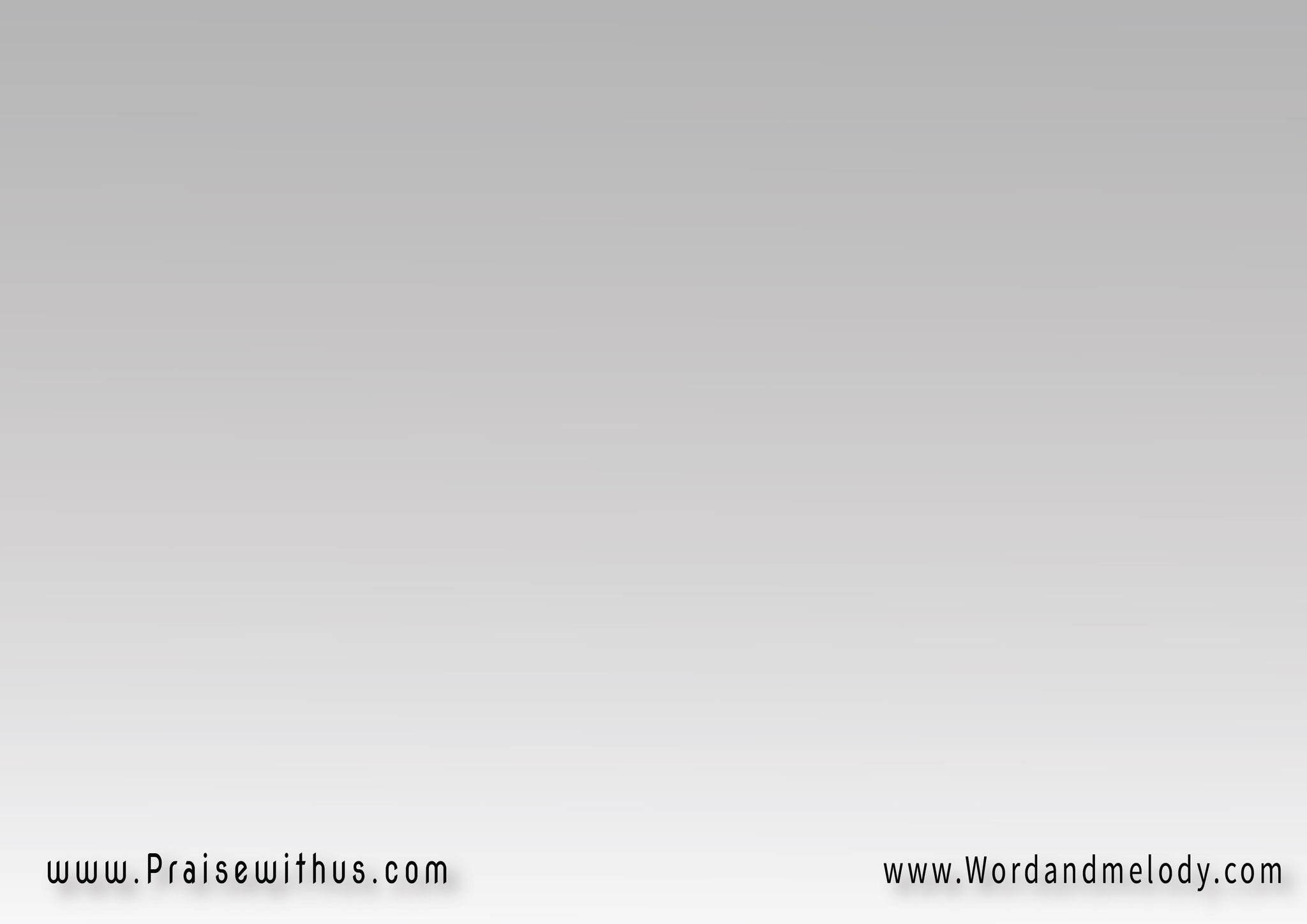 القرار:دا جمالُــــــــه بارِع بارِع   
أجْمَل مِن كُلِّ النَّاسنُور وَجْهُه سَاطِع سَاطِـع   
كُلُّه مَحَبَّة وإخلاص
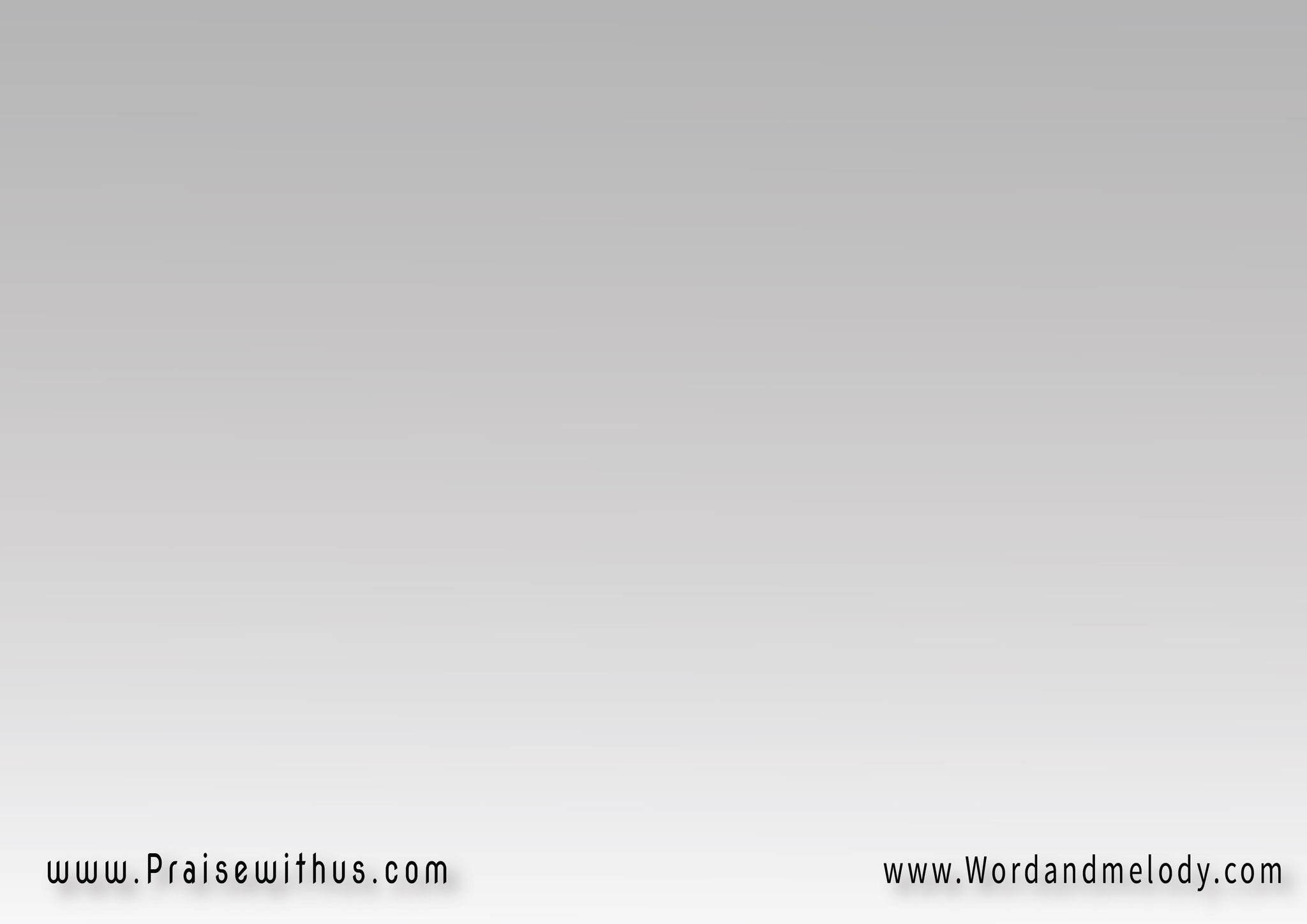 مِش لاقِي زيّ حَبيبي   
(دَوَّرْت في كُلِّ مَكان)2
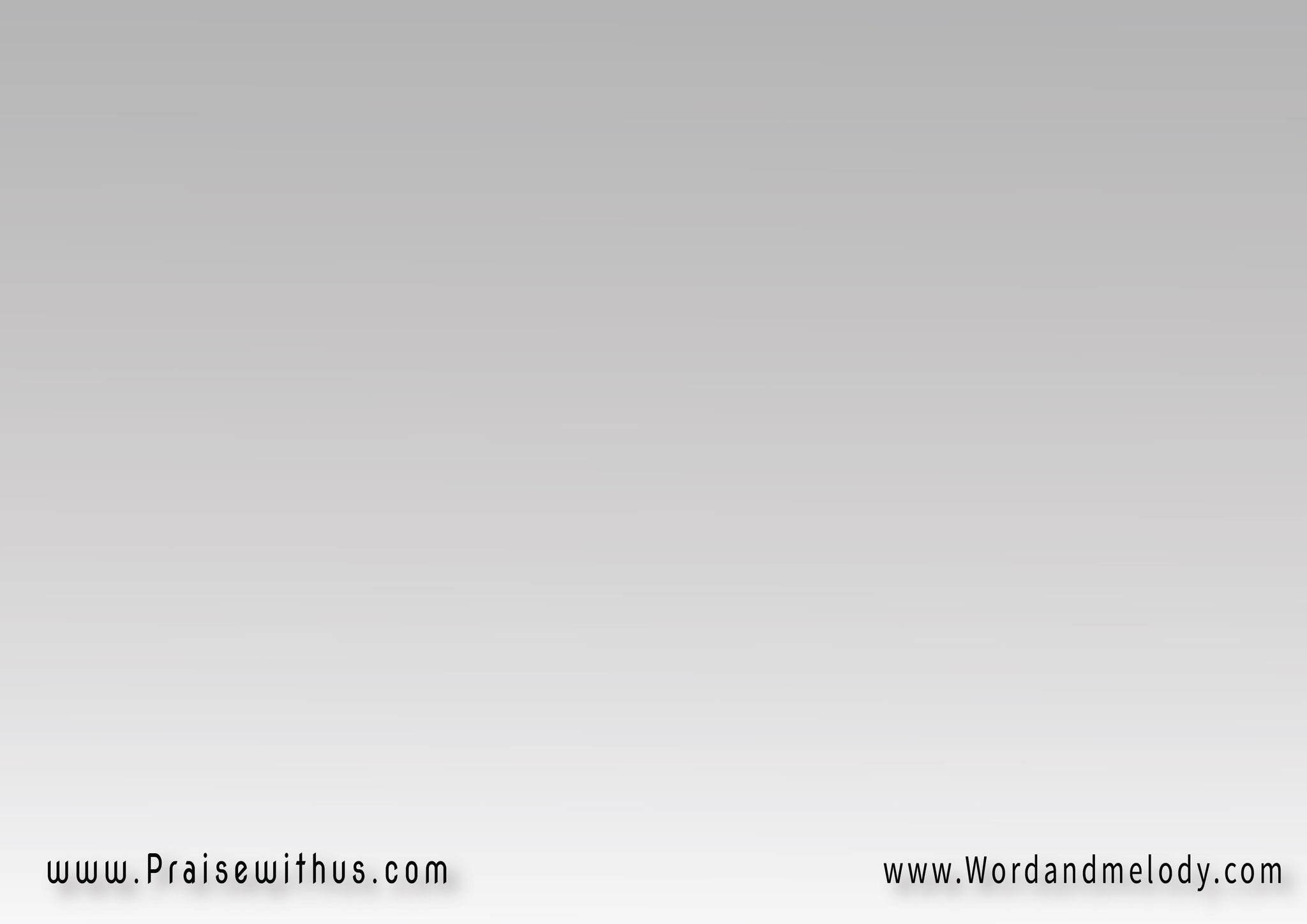 2- 
ياللي العَالَم خَدَعْـكُم   
بالمَال أو بالشَّهَـــواتتعالوا لِخَلاص نُفُوسكم   
دا العُمرسنين لَحَظَات
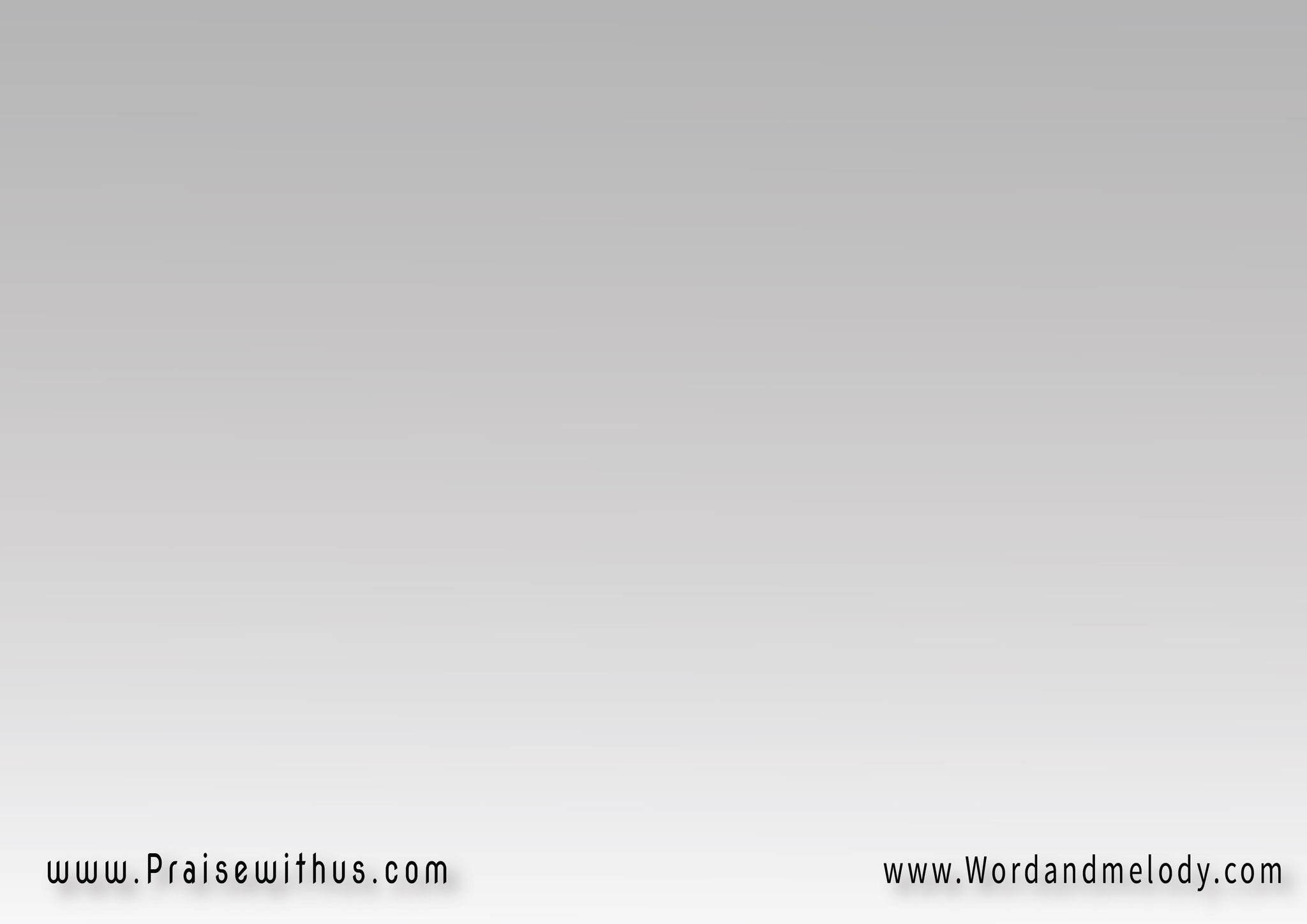 (اُترُكوا زينــــــة العَالَم   
دا ياما طَوَى أمْوَات)2
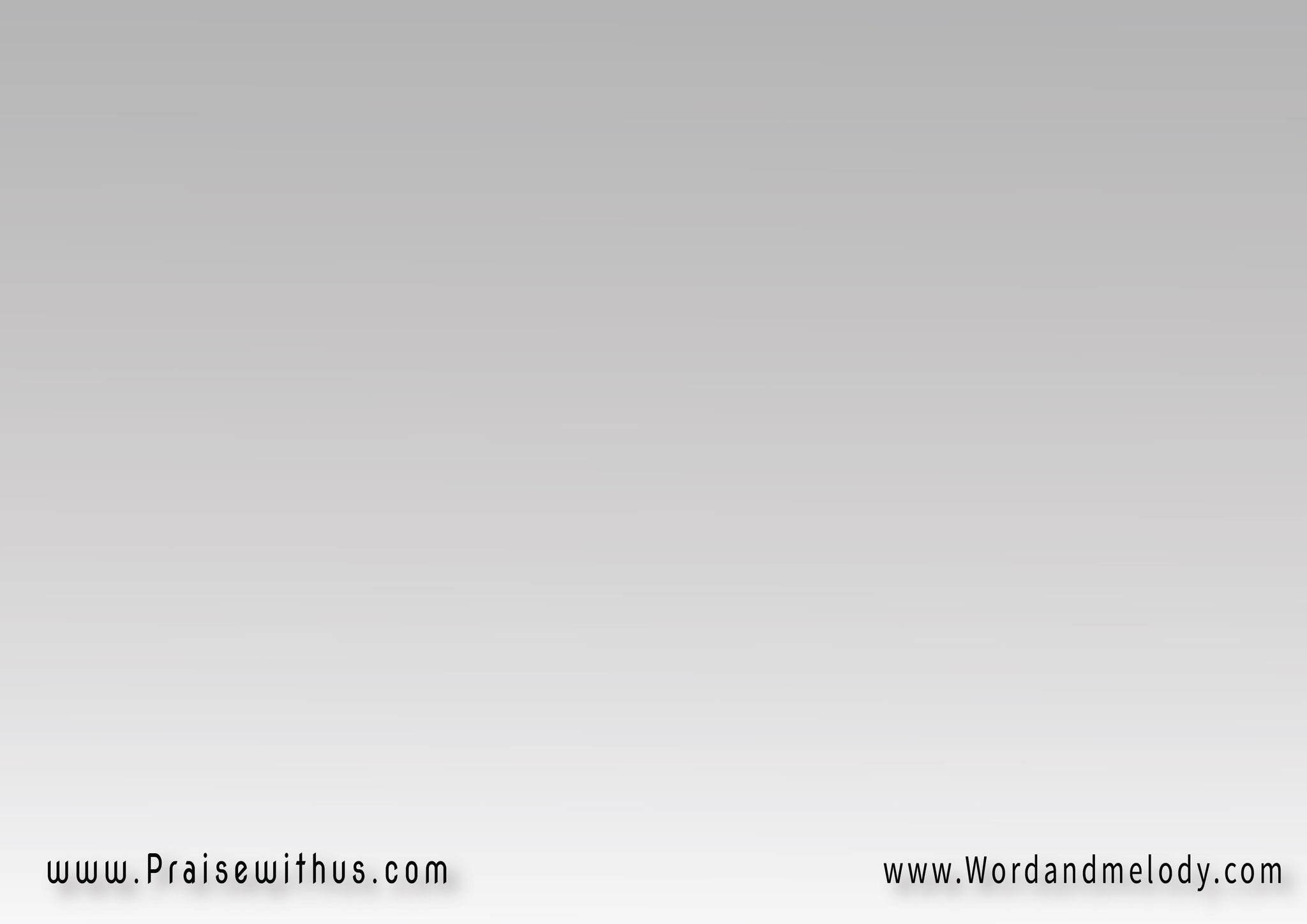 القرار:دا جمالُــــــــه بارِع بارِع   
أجْمَل مِن كُلِّ النَّاسنُور وَجْهُه سَاطِع سَاطِـع   
كُلُّه مَحَبَّة وإخلاص
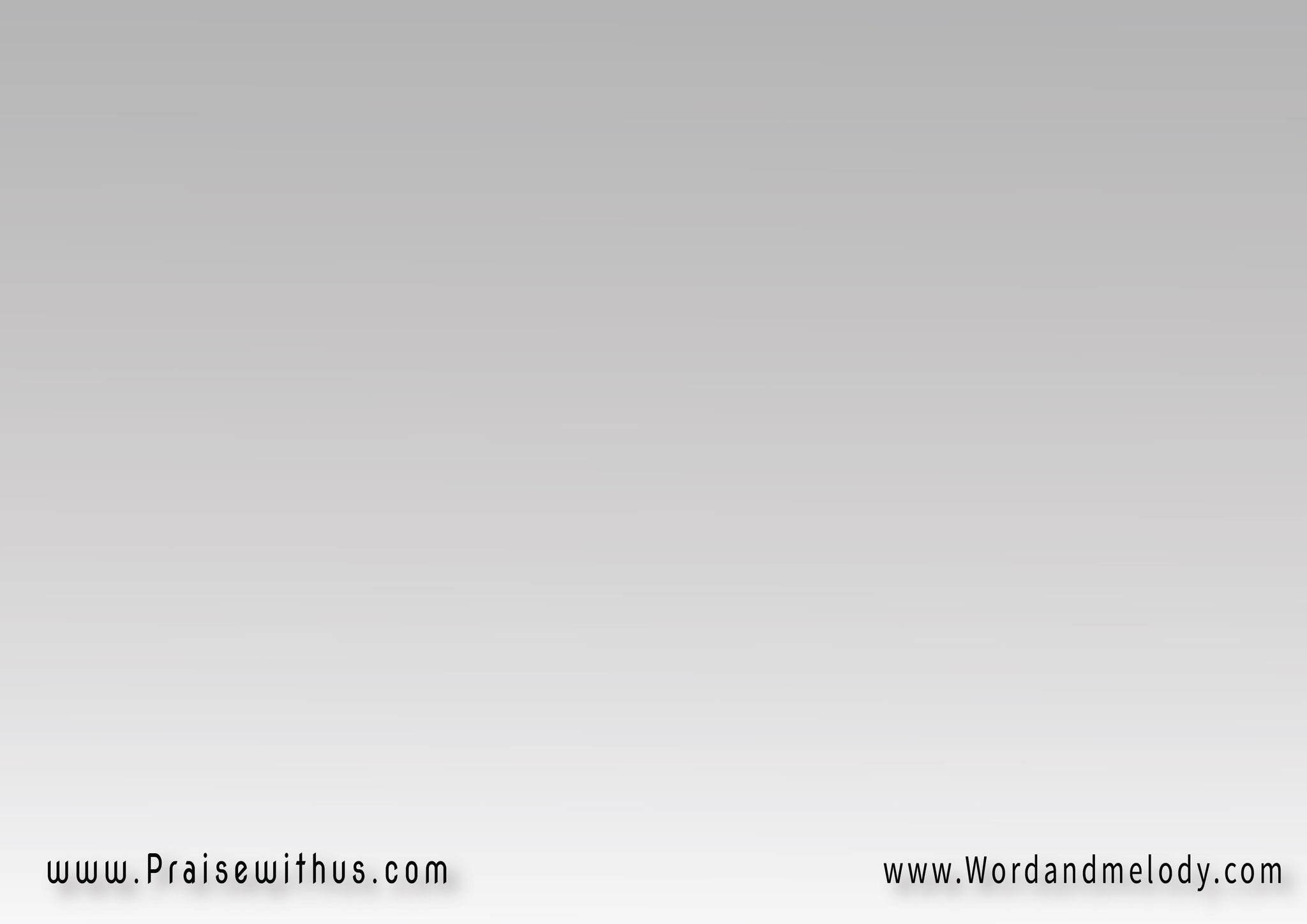 مِش لاقِي زيّ حَبيبي   
(دَوَّرْت في كُلِّ مَكان)2
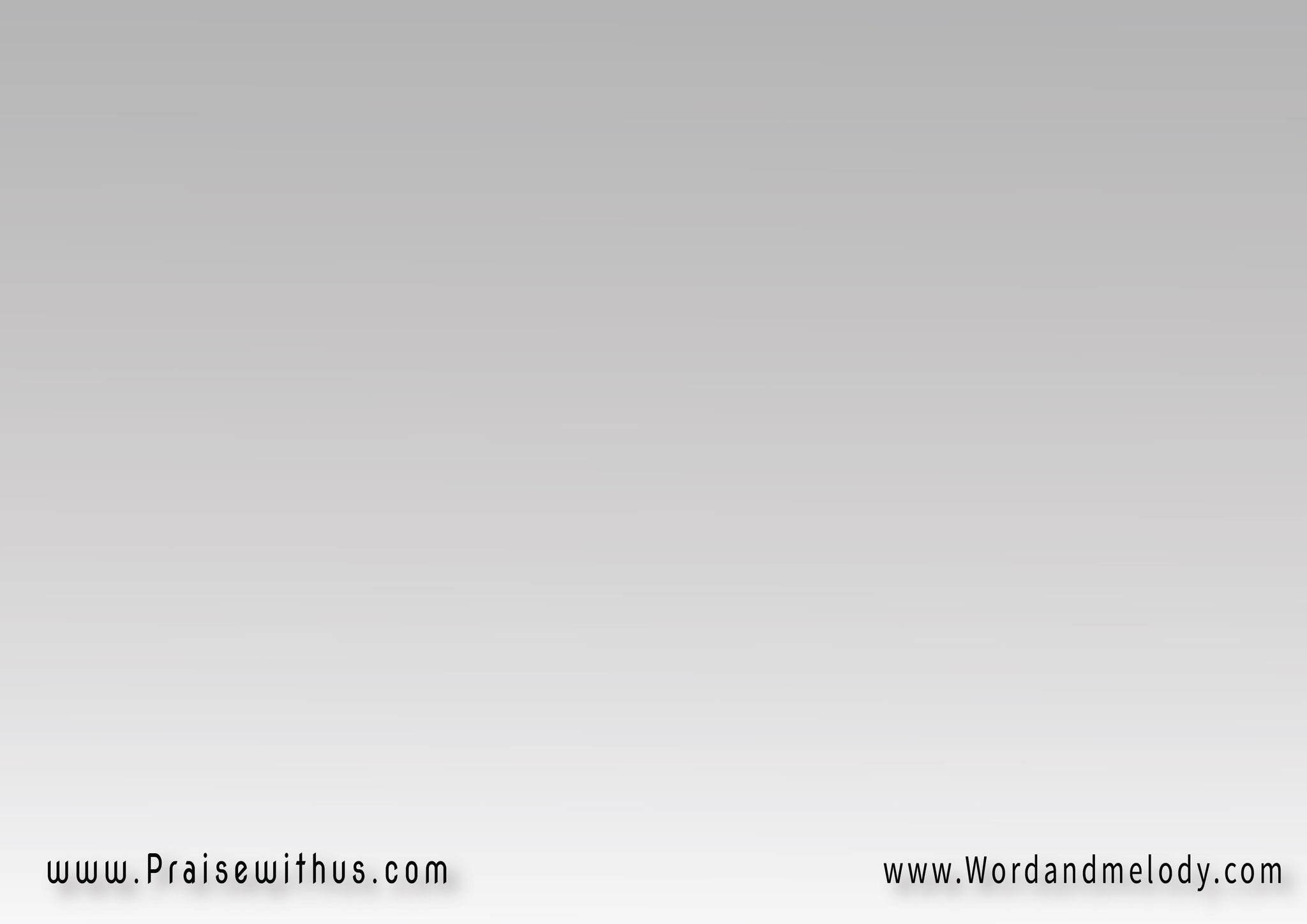 3- 
مين يمْسَح دَمْع عُيُوني  
إلَّا يَسُـــــوع الحَبيبدا مات علشان يفدينــي   
مَطْعون على الصَّليب
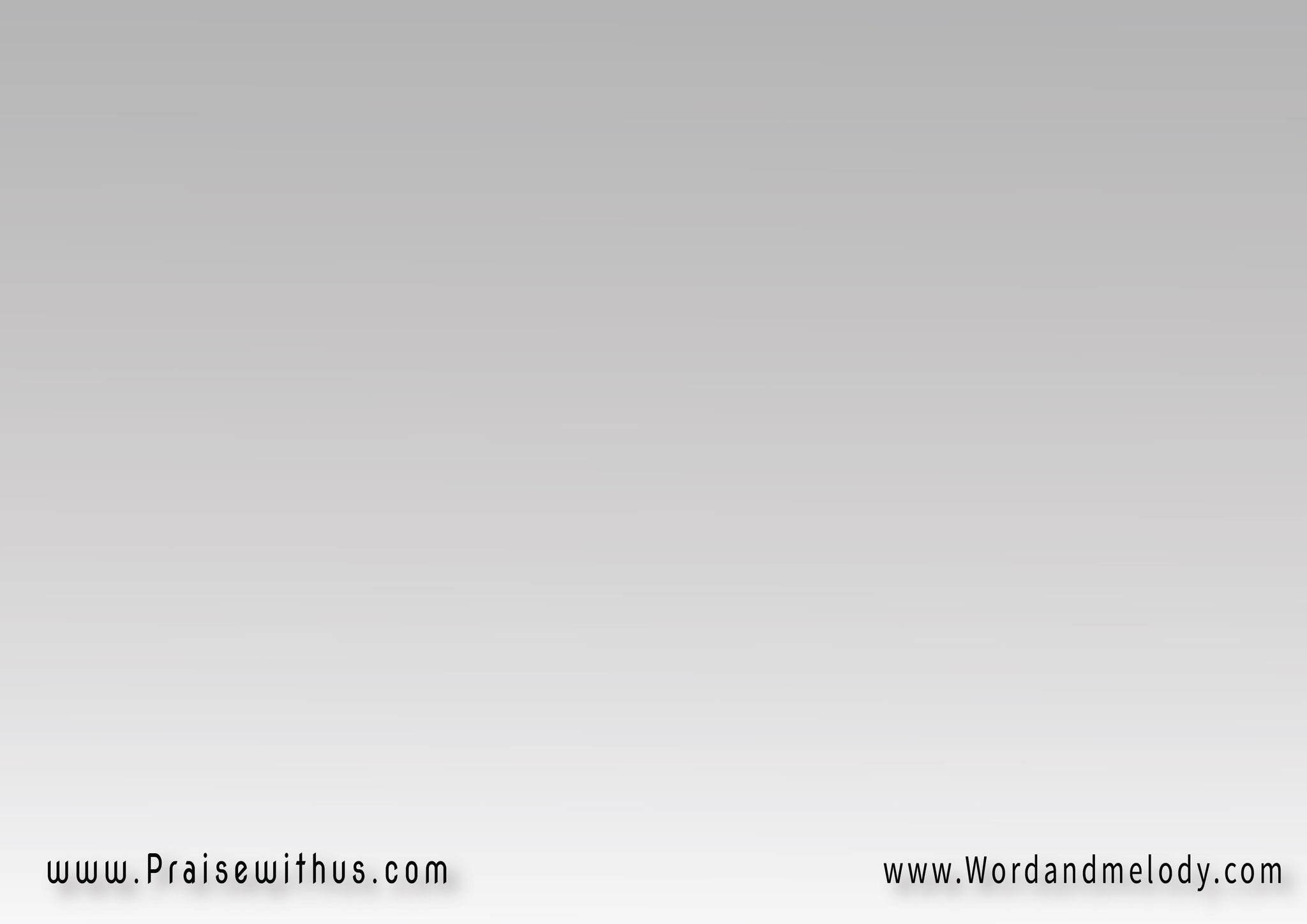 (وقلبي في عِزِّ جِرَاحُه  
يلا قيه هُوَ الطَّبيب)2
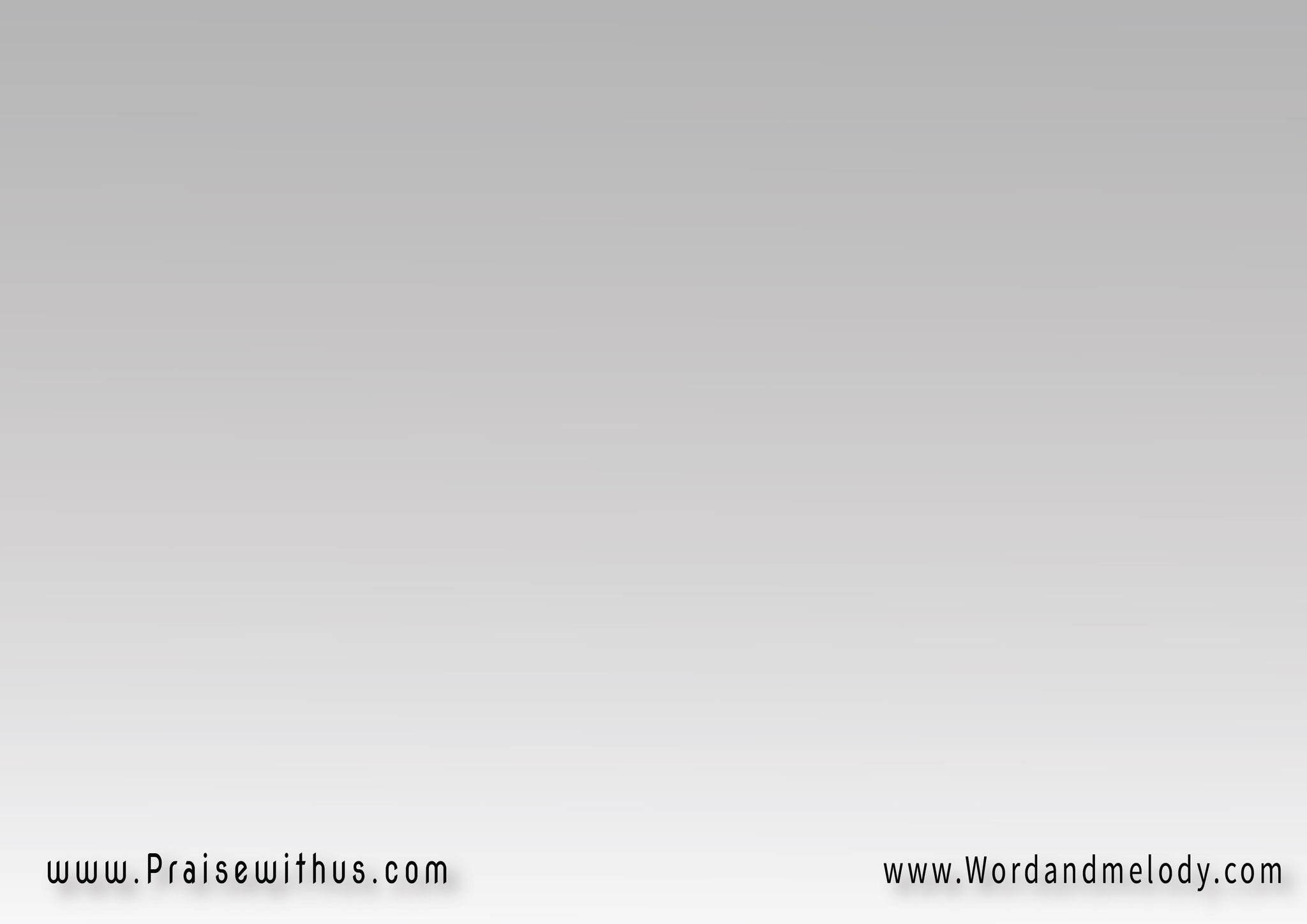 القرار:دا جمالُــــــــه بارِع بارِع   
أجْمَل مِن كُلِّ النَّاسنُور وَجْهُه سَاطِع سَاطِـع   
كُلُّه مَحَبَّة وإخلاص
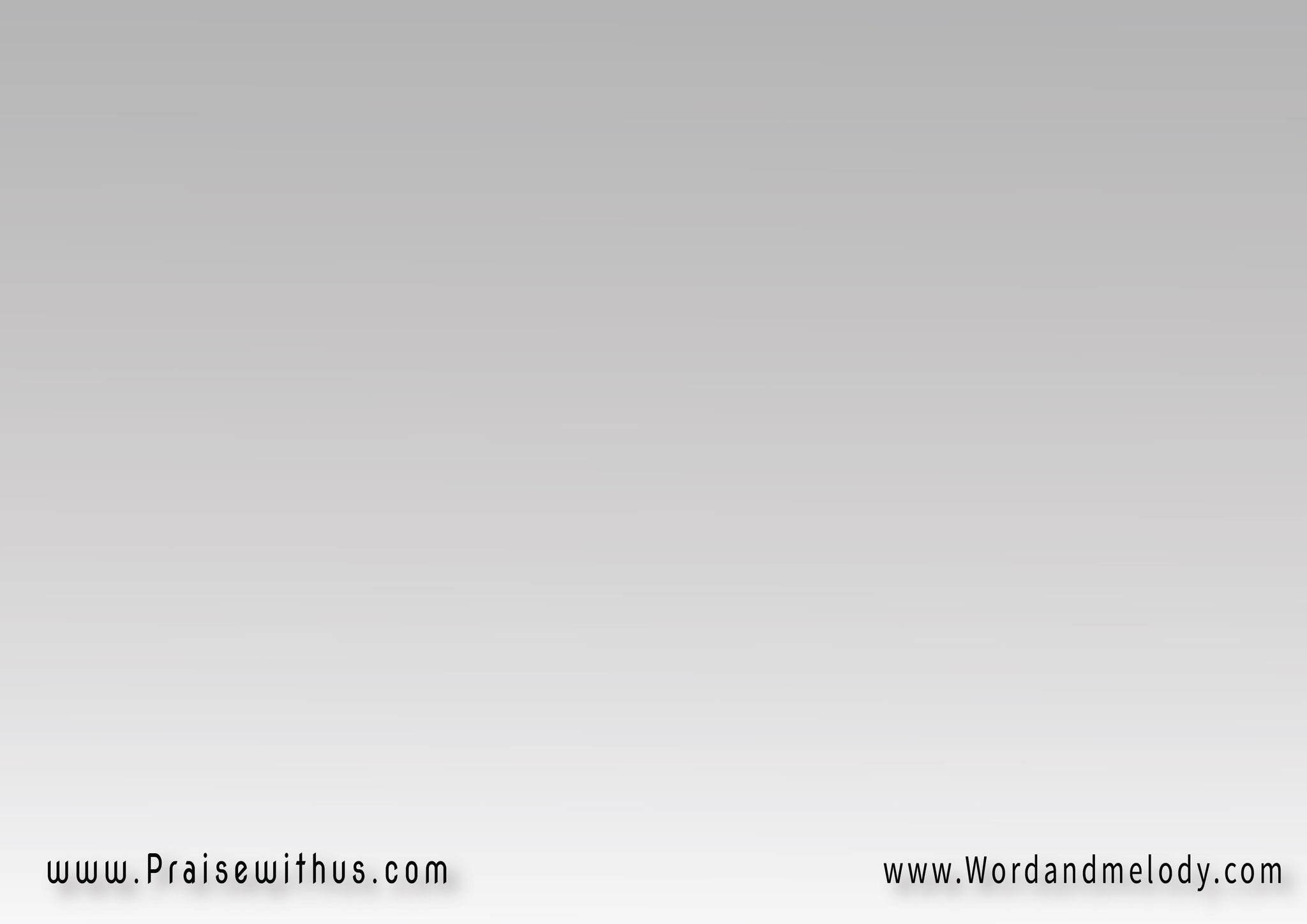 مِش لاقِي زيّ حَبيبي   
(دَوَّرْت في كُلِّ مَكان)2
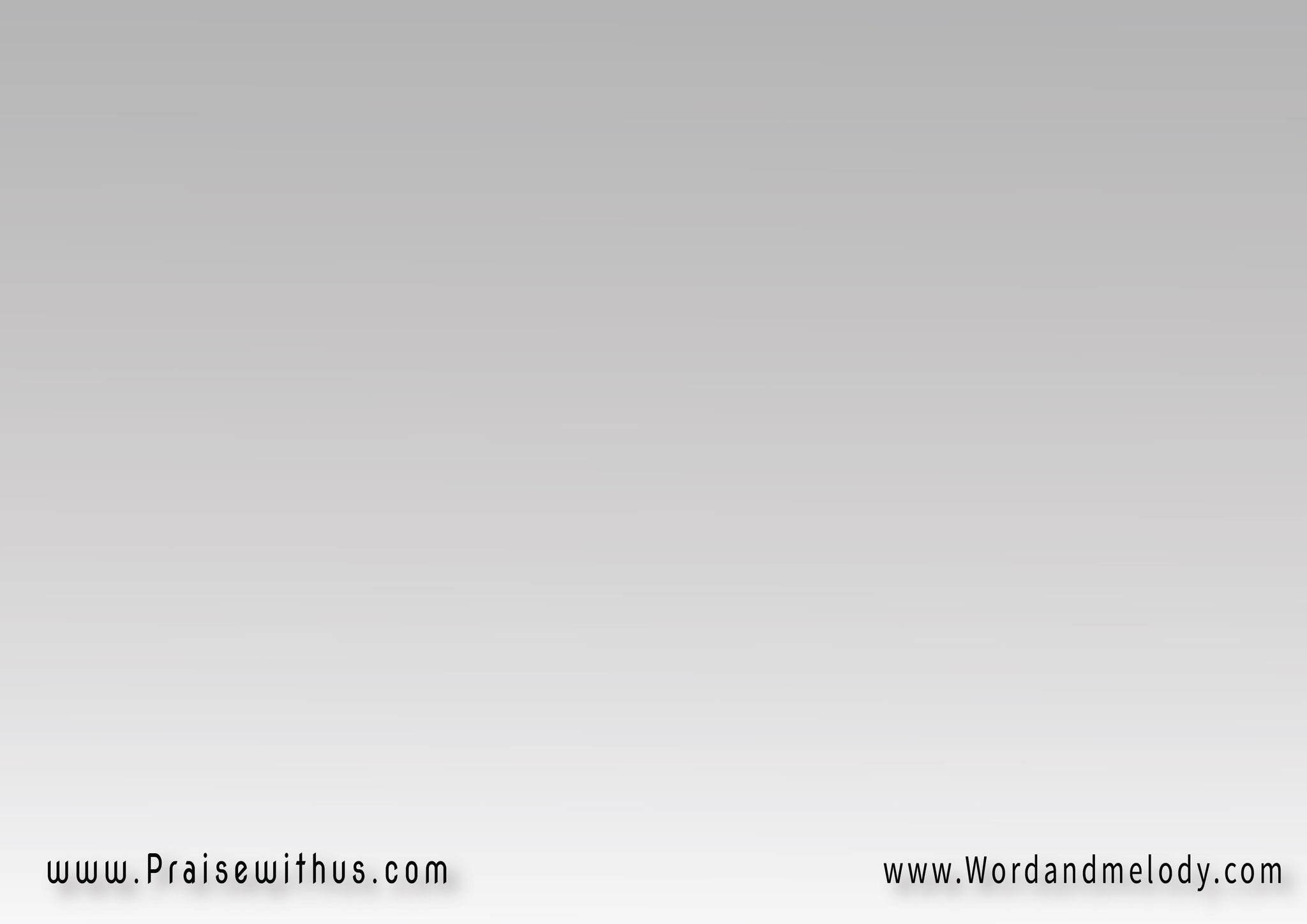 4- 
صَدْرُه دايماً مَفْتُوح   
لِجَمِيع المُتعَبيــــنبِجِوار جَنْبه المَجْـروح  
يِنْسَى الدَّمْع الحَزين
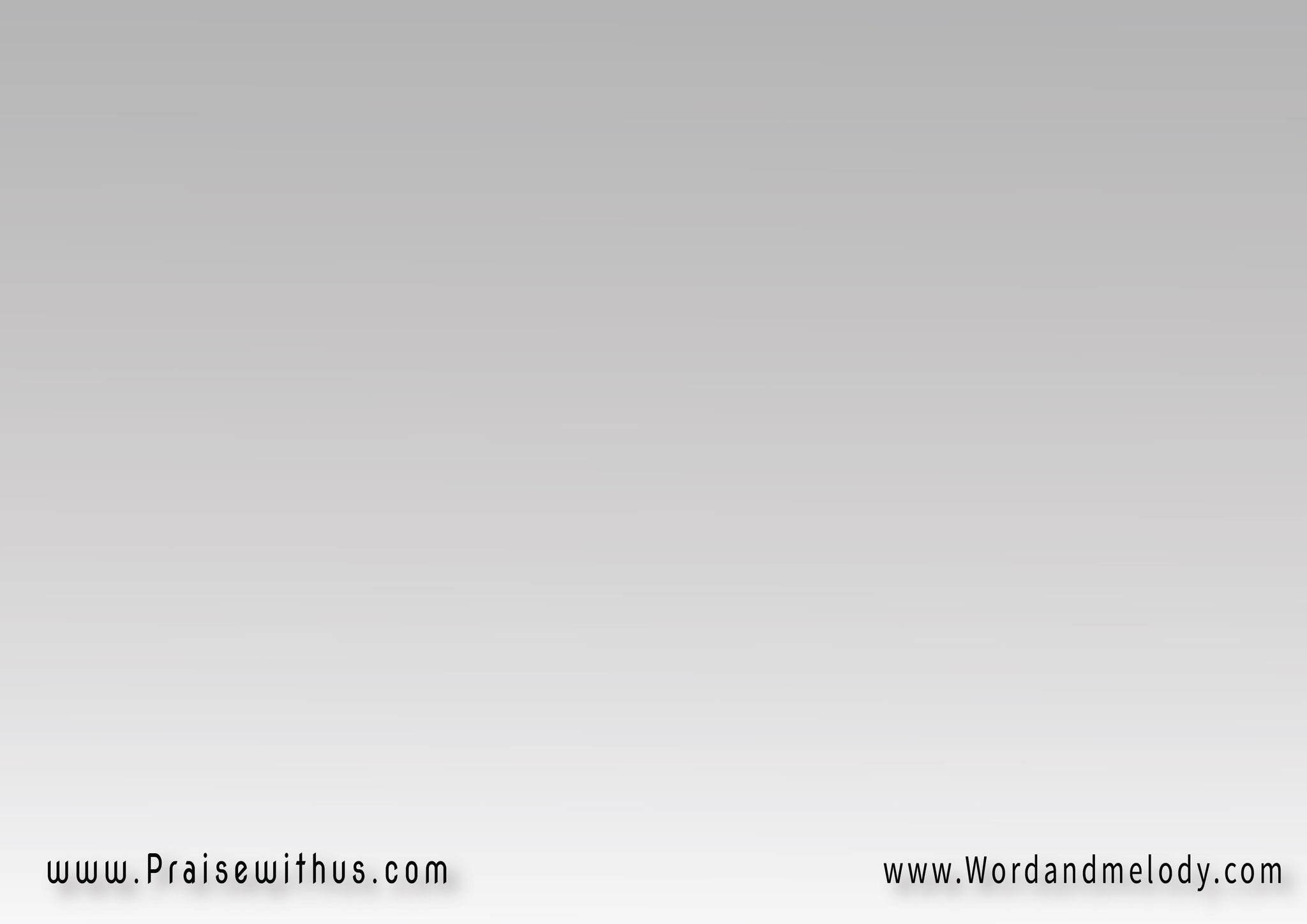 وِنرَنِّم نِنسَى العَالَم   
(عالَم مَليان أنيـــن)2
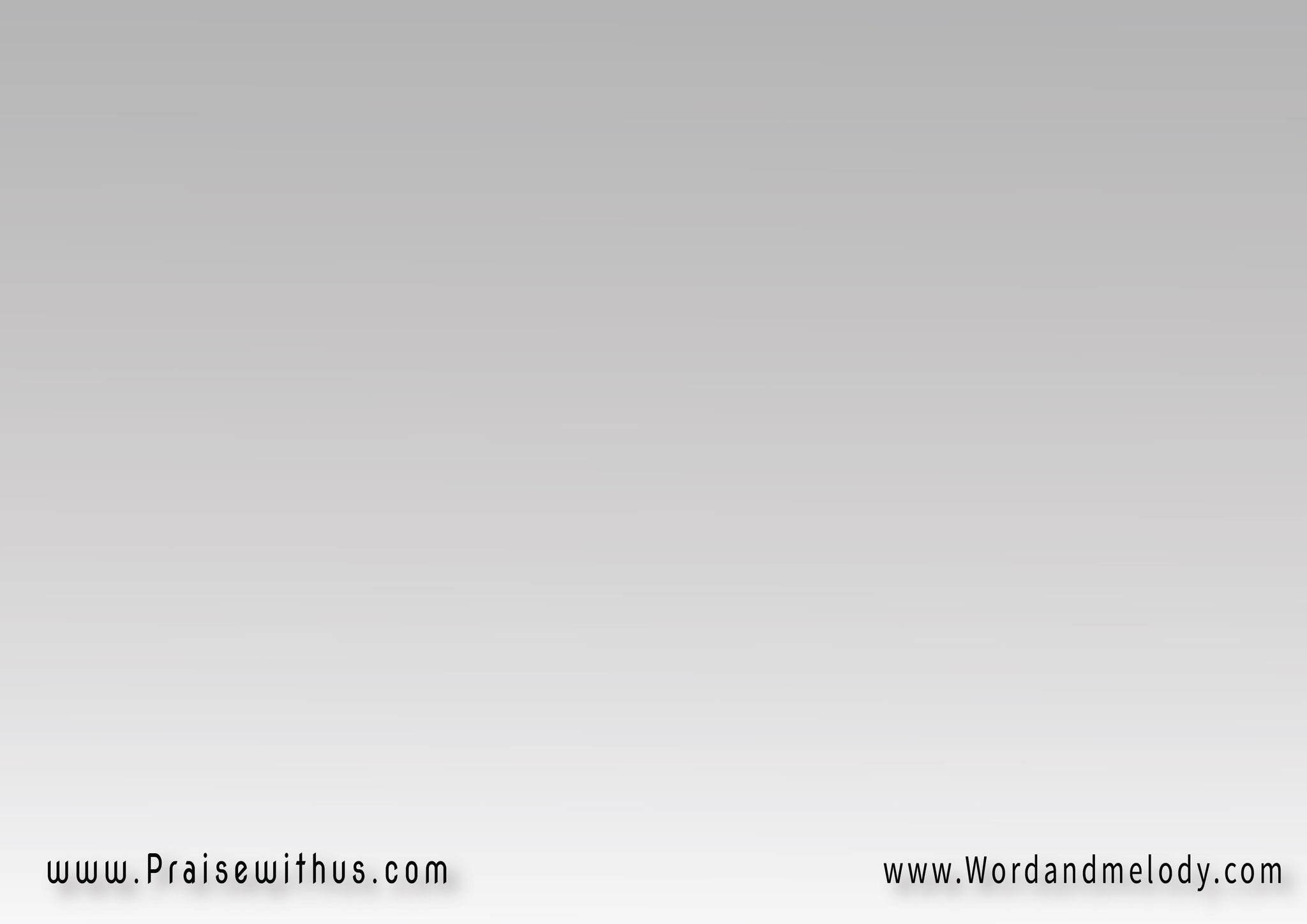 القرار:دا جمالُــــــــه بارِع بارِع   
أجْمَل مِن كُلِّ النَّاسنُور وَجْهُه سَاطِع سَاطِـع   
كُلُّه مَحَبَّة وإخلاص
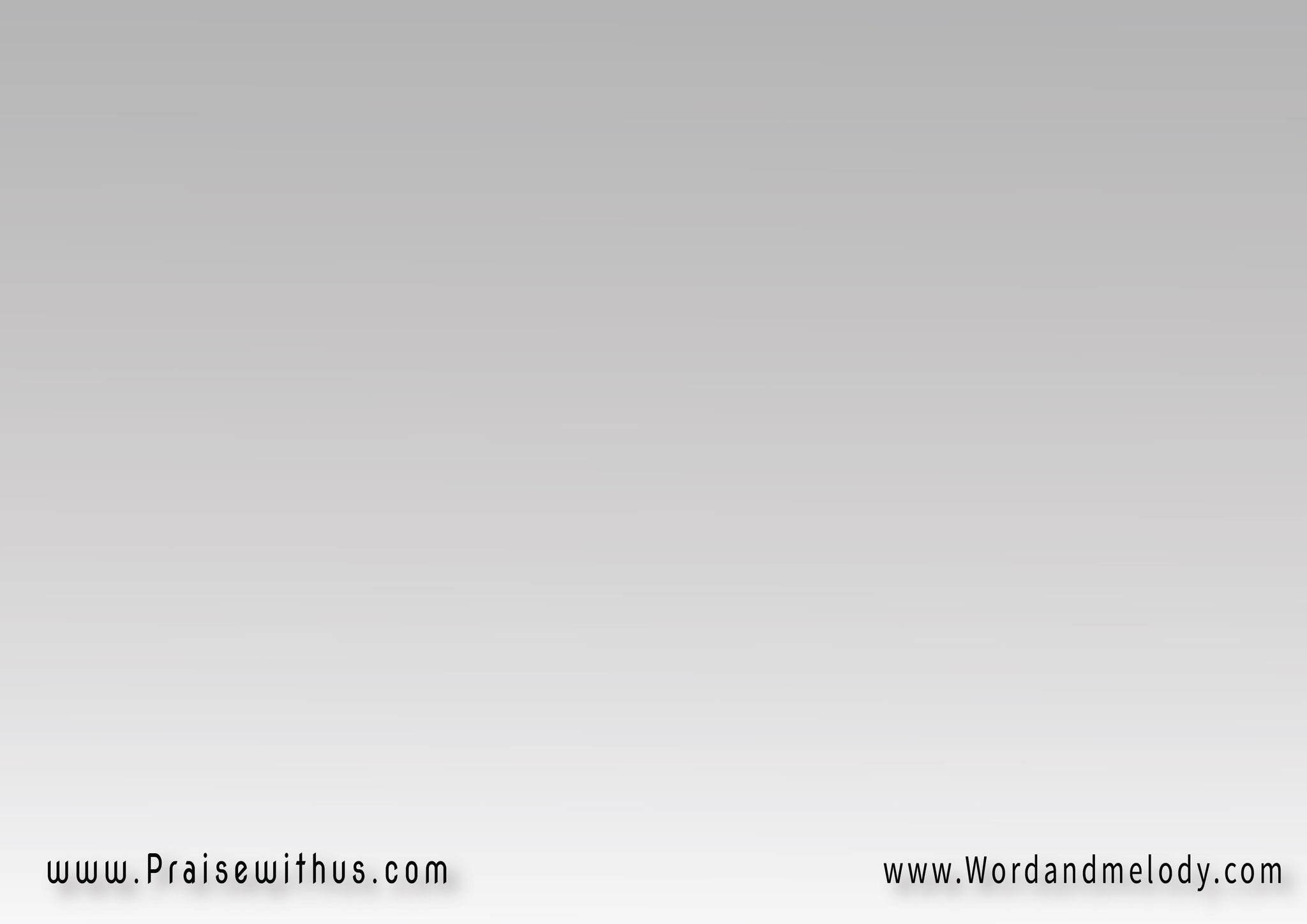 مِش لاقِي زيّ حَبيبي   
(دَوَّرْت في كُلِّ مَكان)2
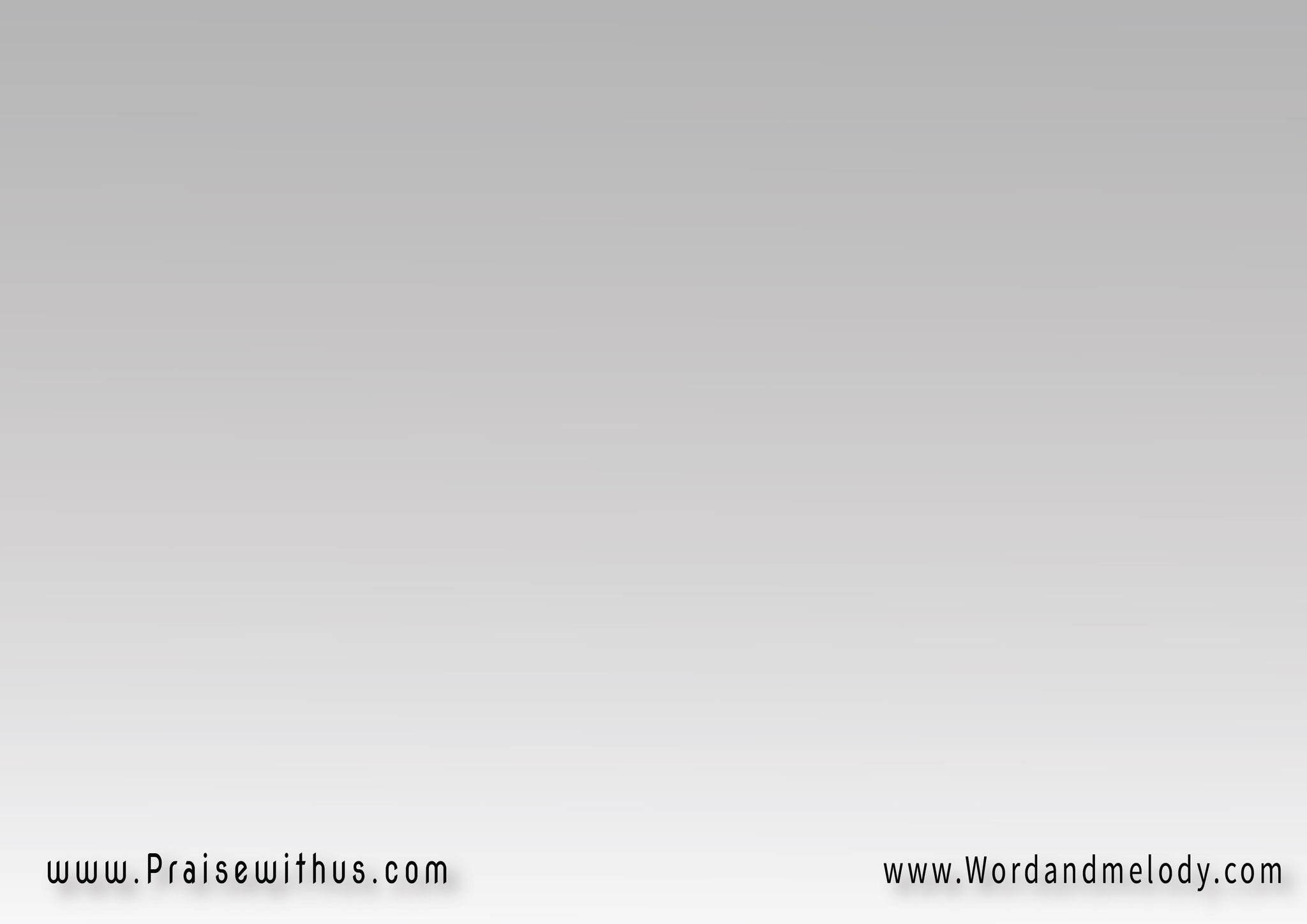 5- 
النَّاس يِمْكِن يِنْسُونا   
لَكِنْ يَسُـــوع أمينفي الضِّيق بيِترُكونـا   
لَكِنْ يَسُوع مُعِين
هوَ اللي بيَدُّه ســــــــانِدْنَا(في الضِّيق وفِي الأنين)2
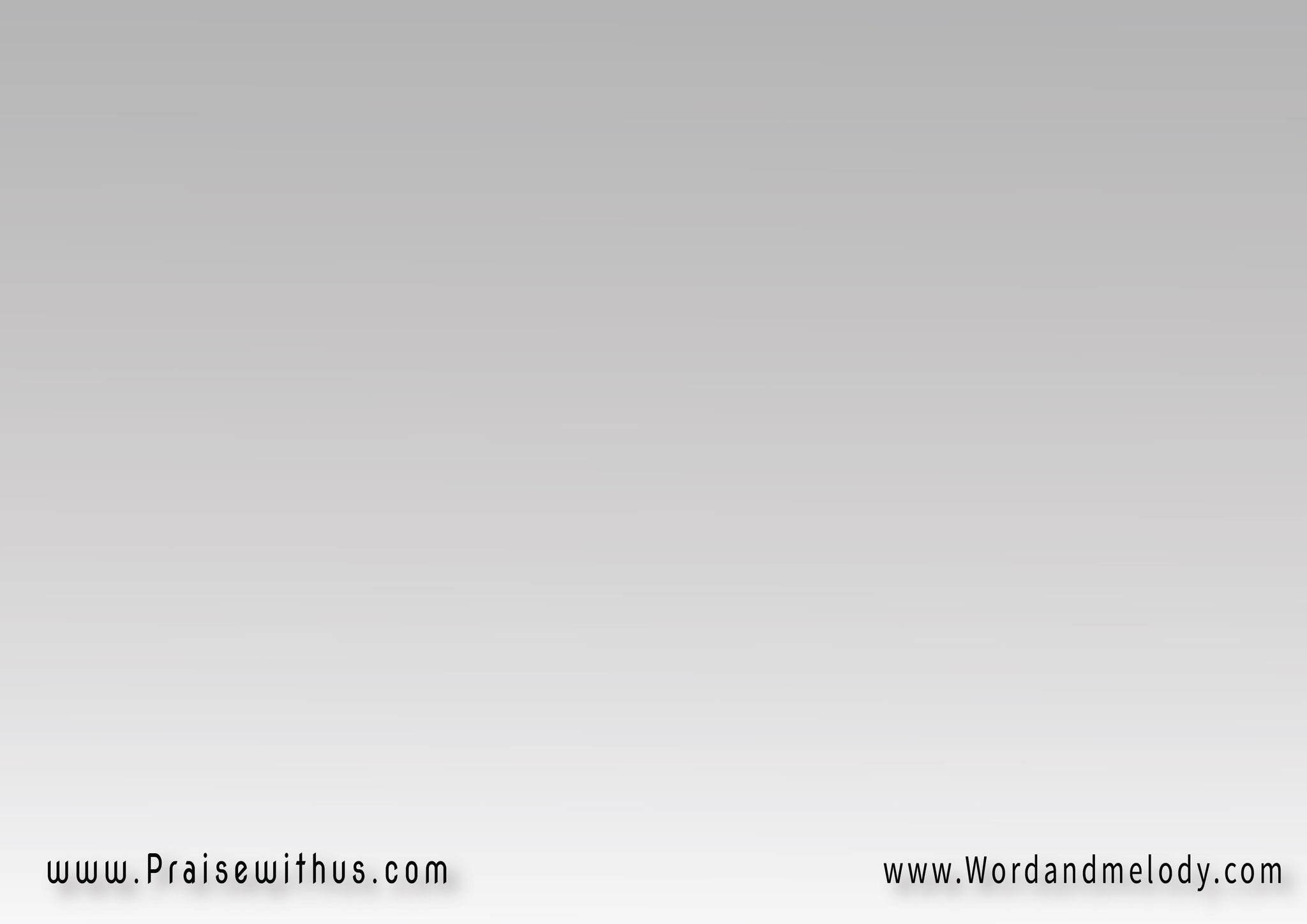 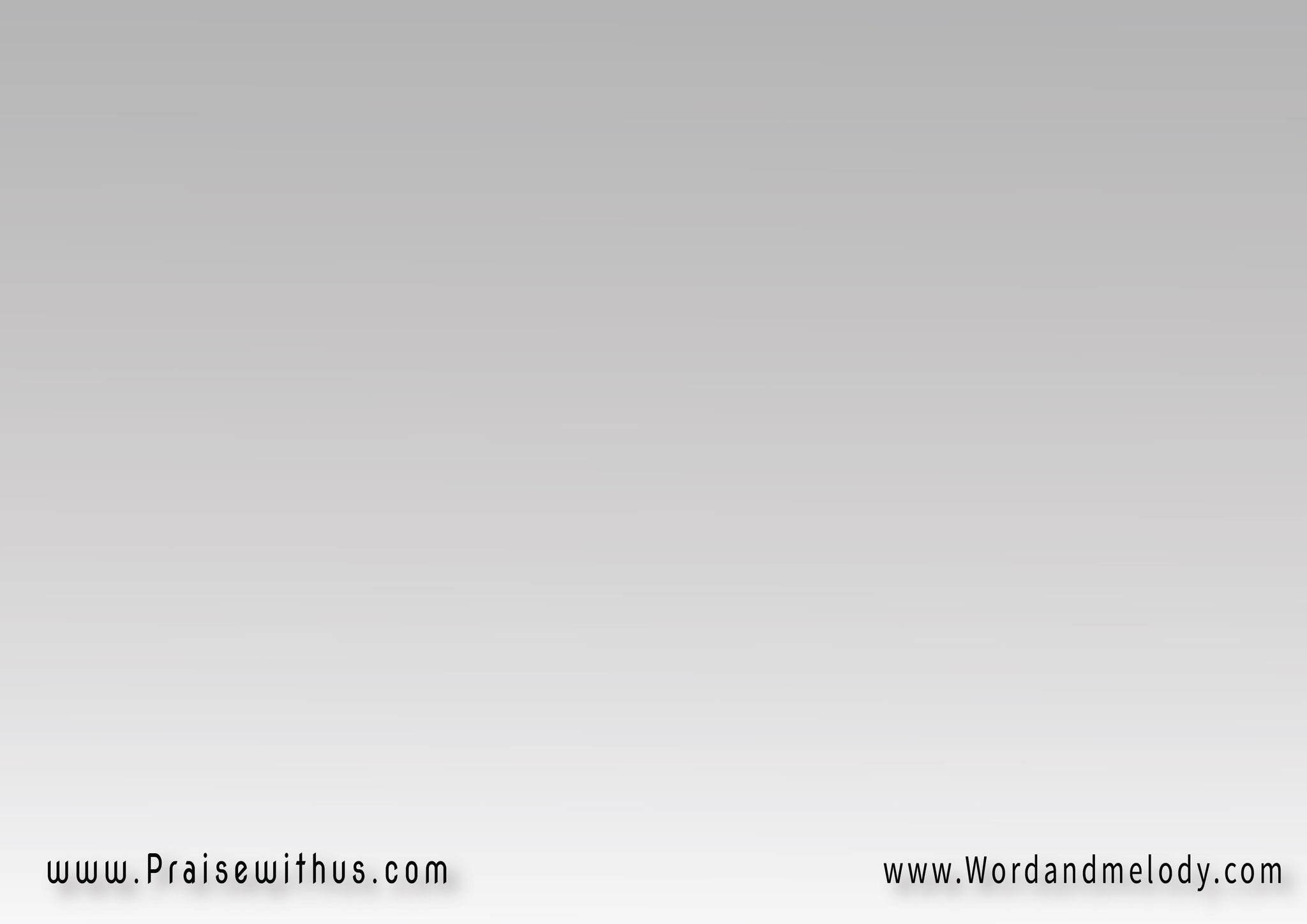 القرار:دا جمالُــــــــه بارِع بارِع   
أجْمَل مِن كُلِّ النَّاسنُور وَجْهُه سَاطِع سَاطِـع   
كُلُّه مَحَبَّة وإخلاص
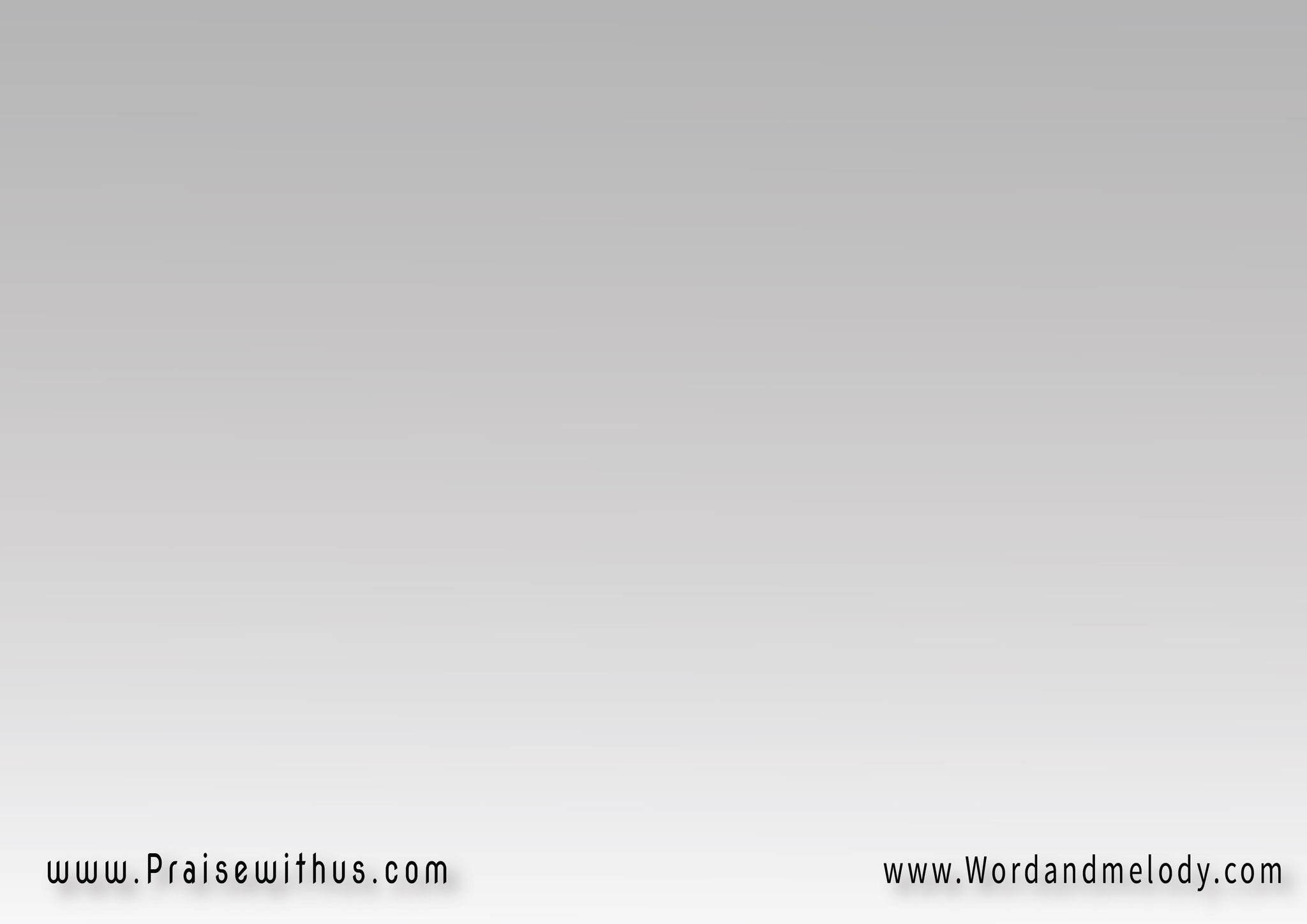 مِش لاقِي زيّ حَبيبي   
(دَوَّرْت في كُلِّ مَكان)2
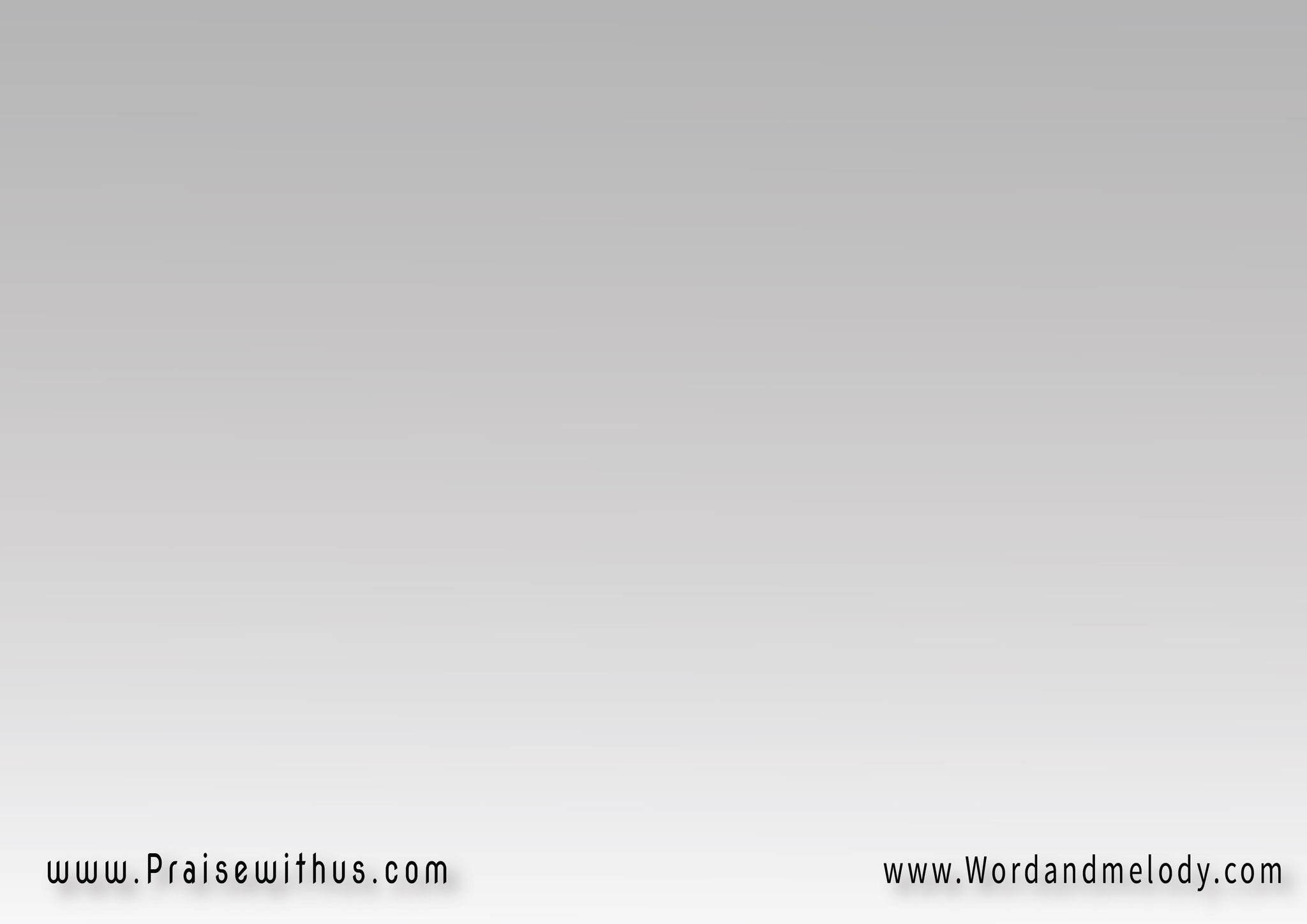 6- 
حَبيبـــي مَالِك حَيَاتي   
اللي وَهَبنــــي الحَيَـاةمَعَــاه لَقيت نَصِيبــــي   
رُوحِــــي هَيْمَانَة وَيَّاه
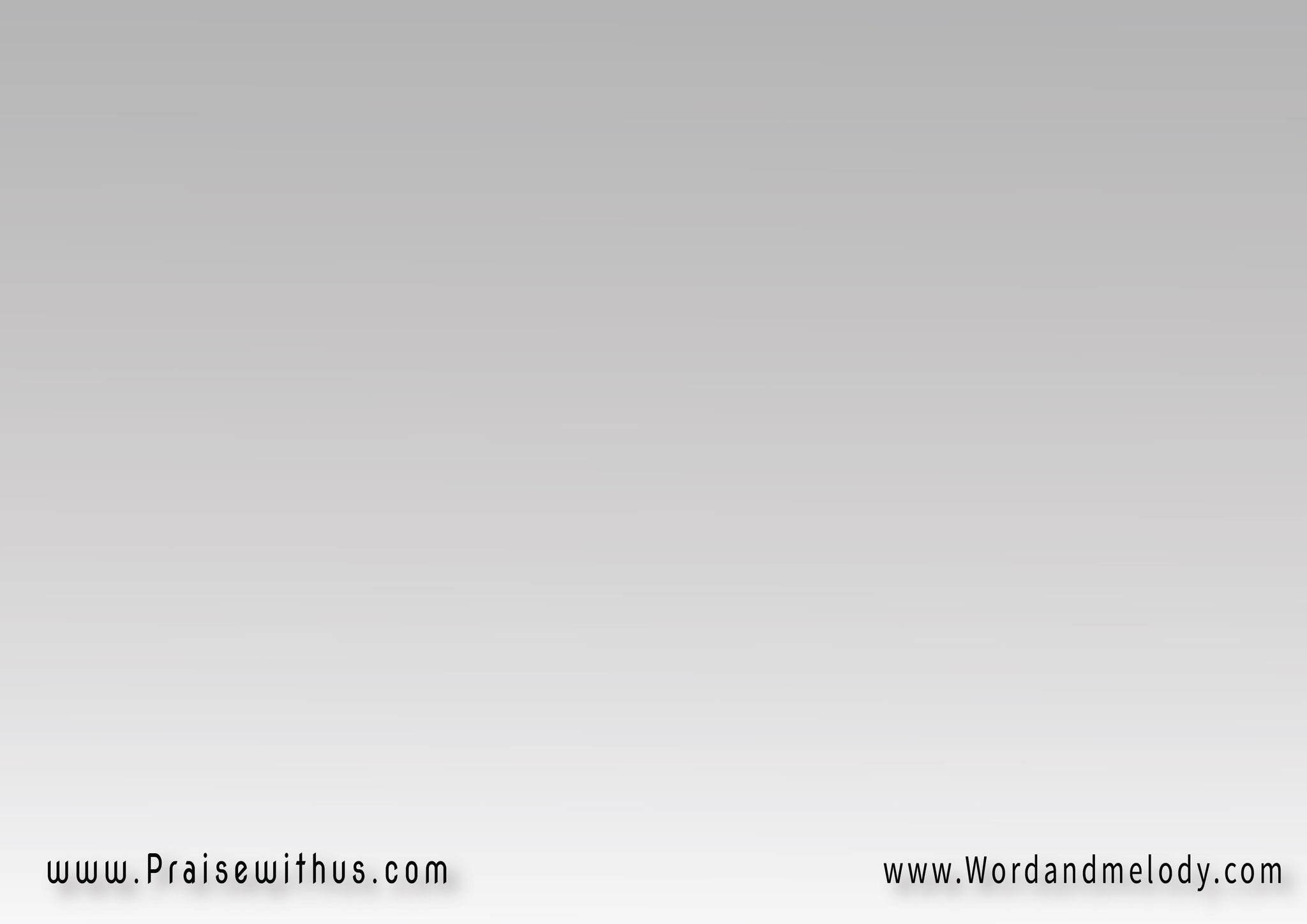 (وَأنا مَهمَا نظَرت لِغِيرُه   
تِشتاق رُوحِي لِرُؤيَاه)2
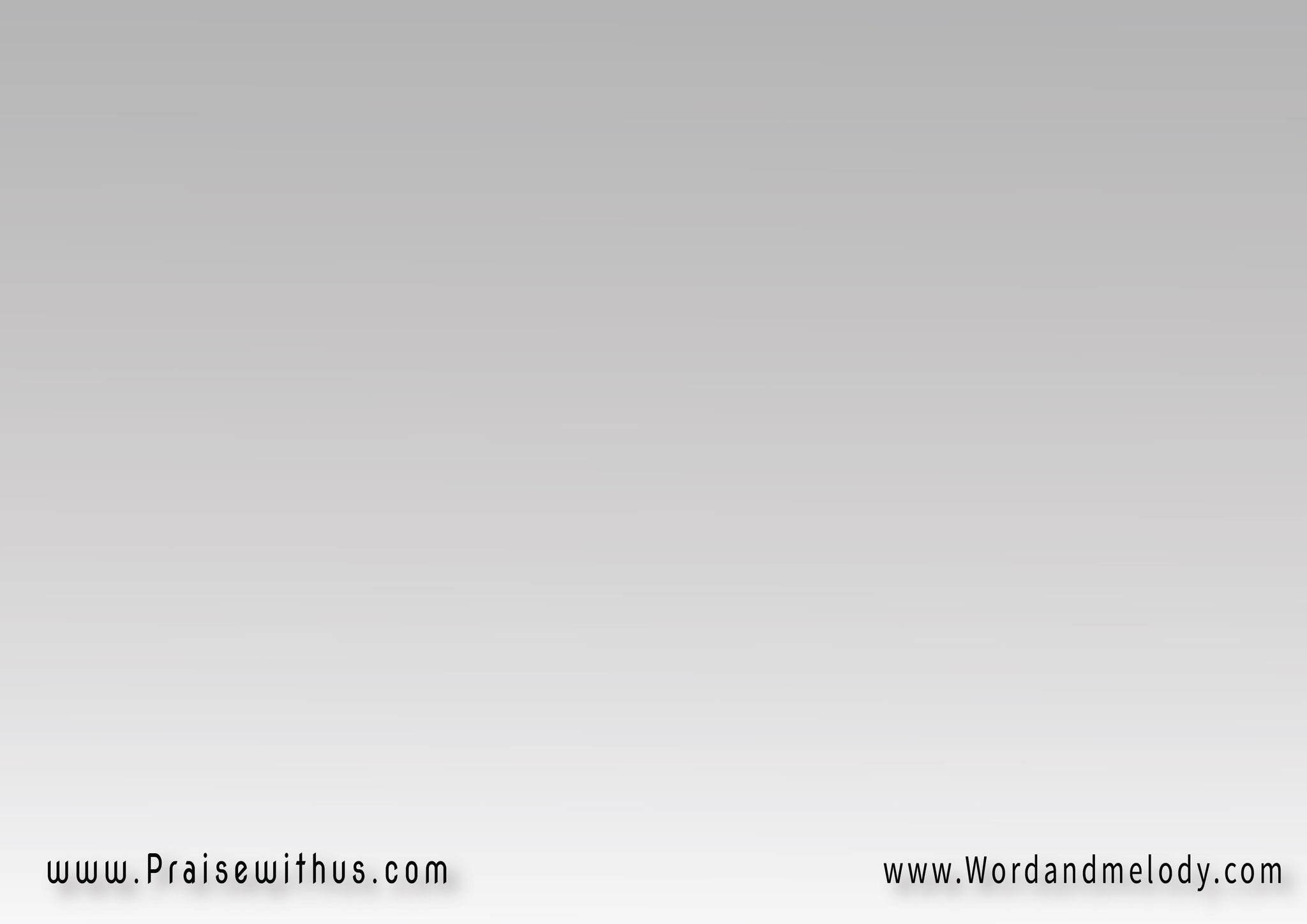 القرار:دا جمالُــــــــه بارِع بارِع   
أجْمَل مِن كُلِّ النَّاسنُور وَجْهُه سَاطِع سَاطِـع   
كُلُّه مَحَبَّة وإخلاص
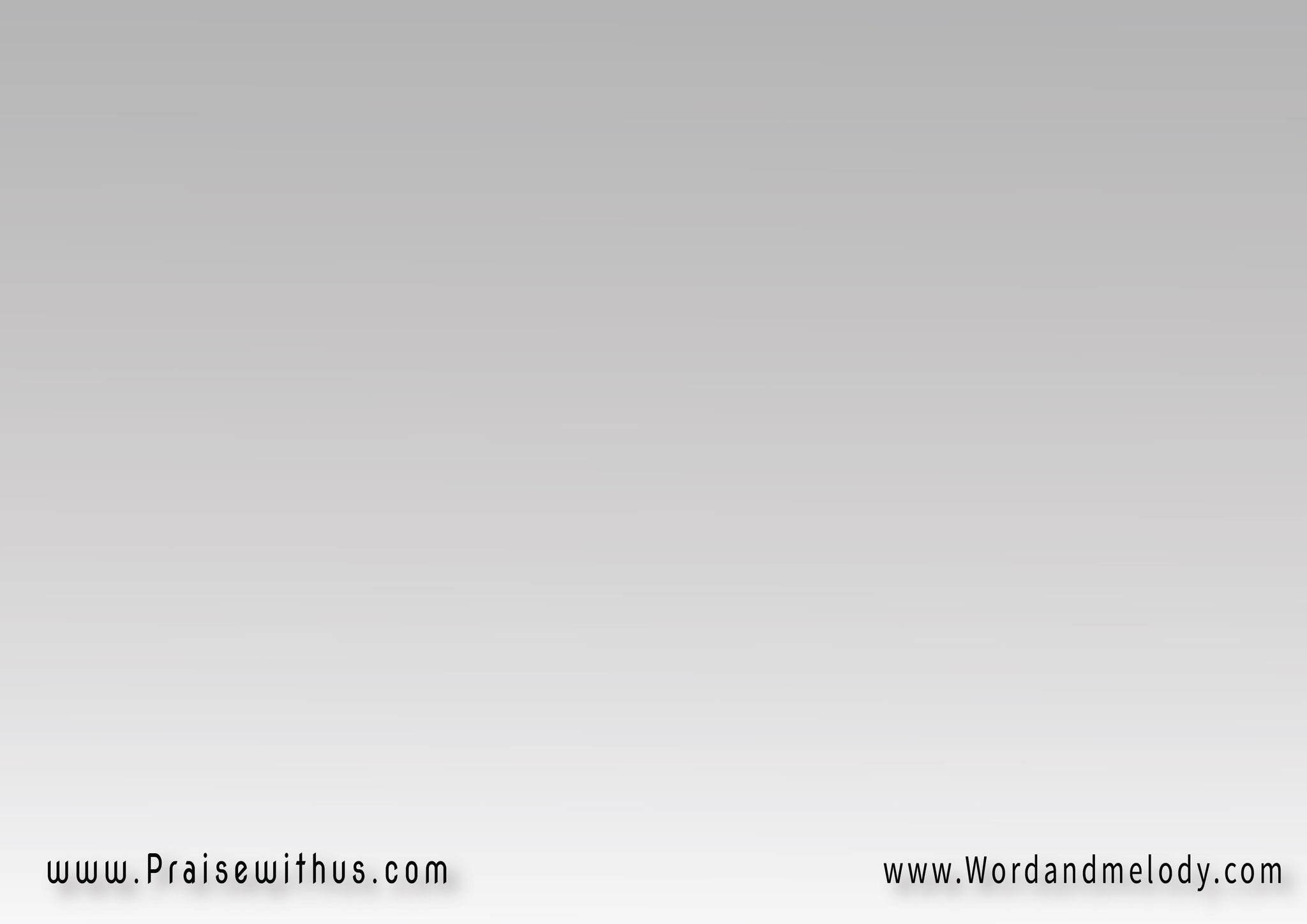 مِش لاقِي زيّ حَبيبي   
(دَوَّرْت في كُلِّ مَكان)2
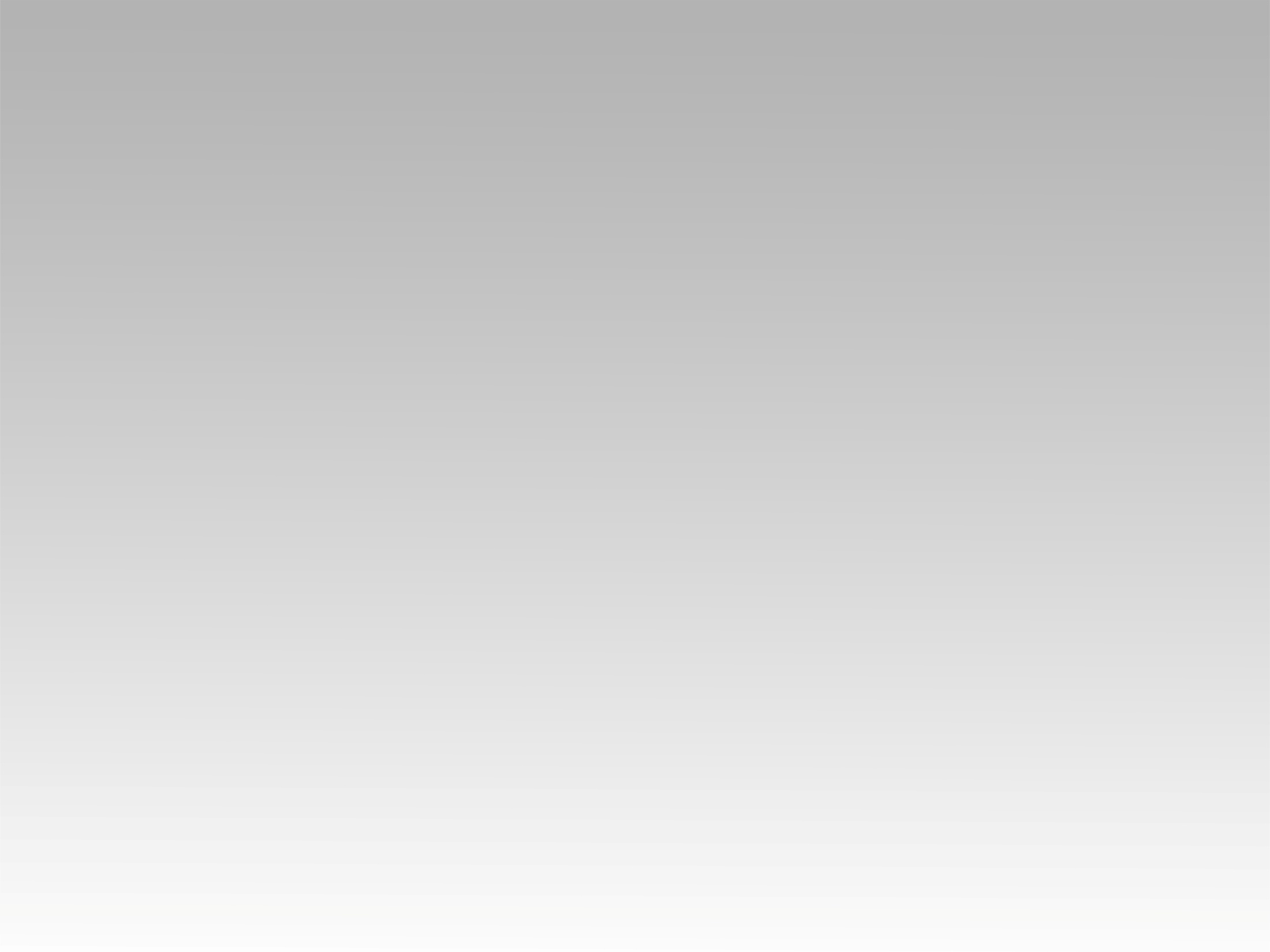 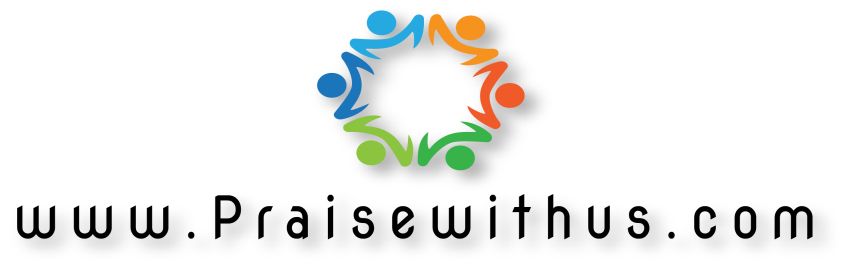